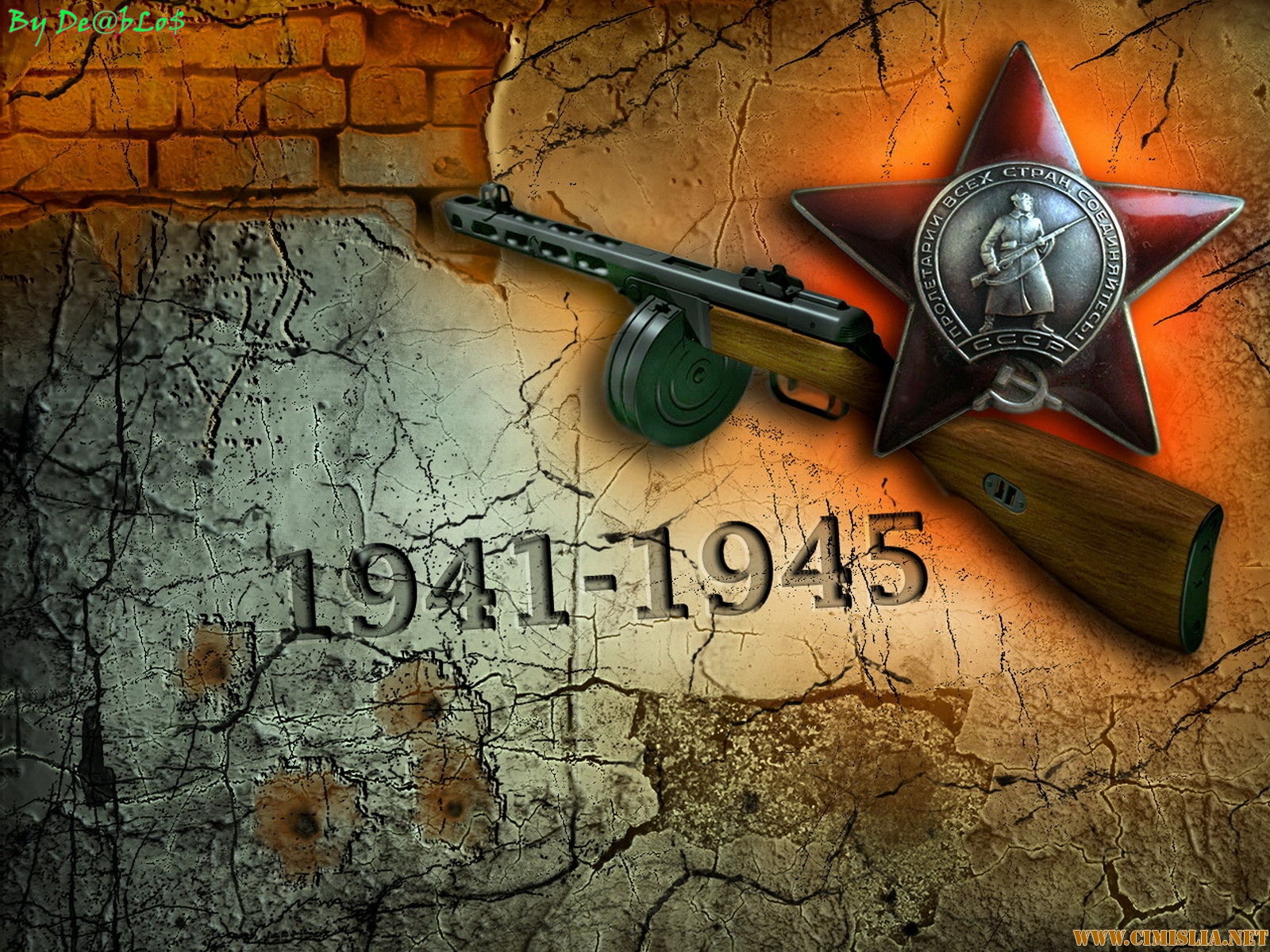 9 Мая
День Победы
.
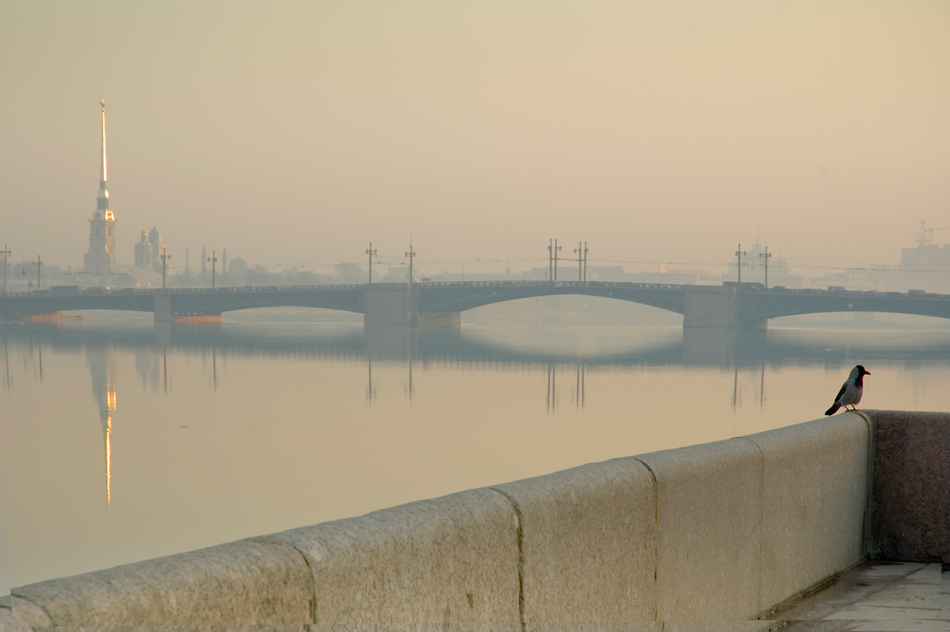 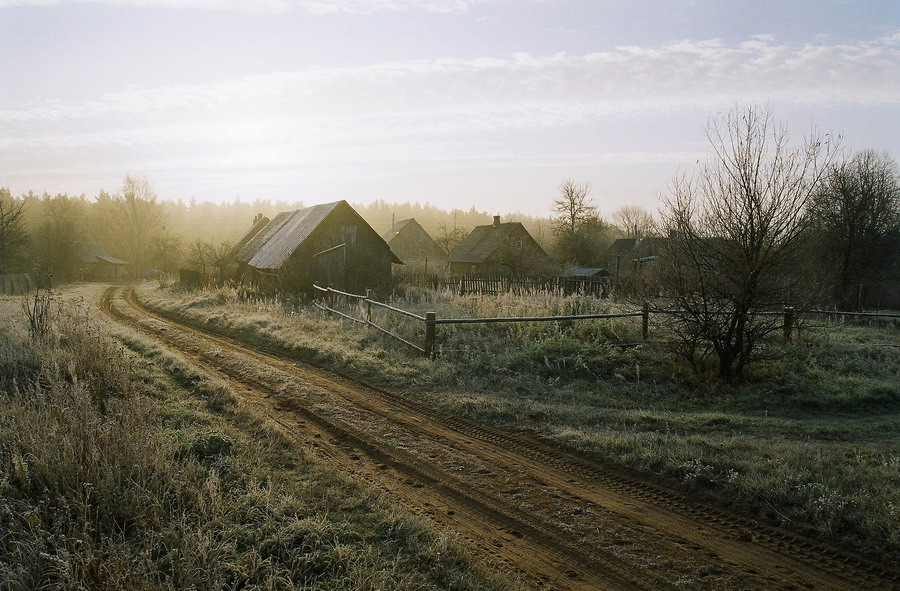 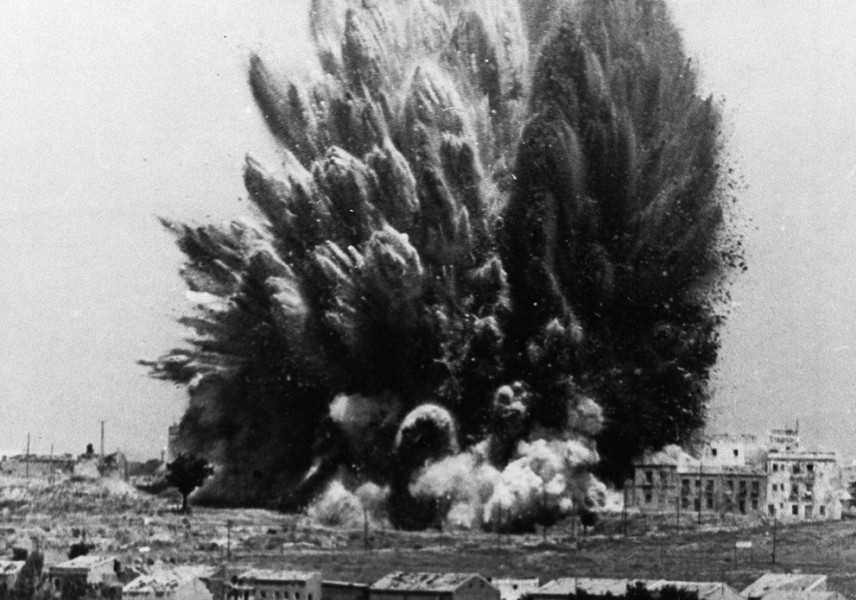 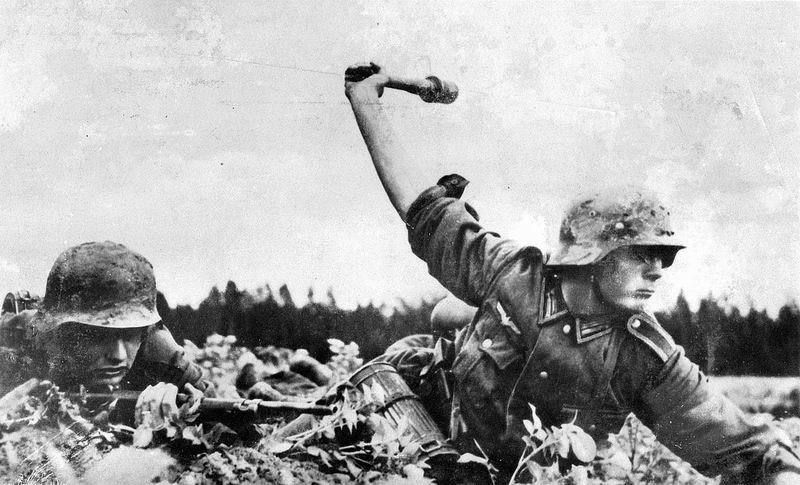 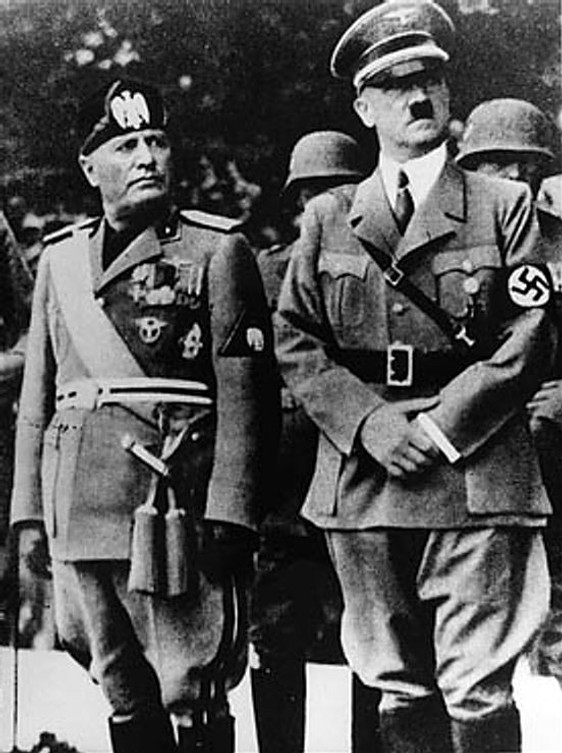 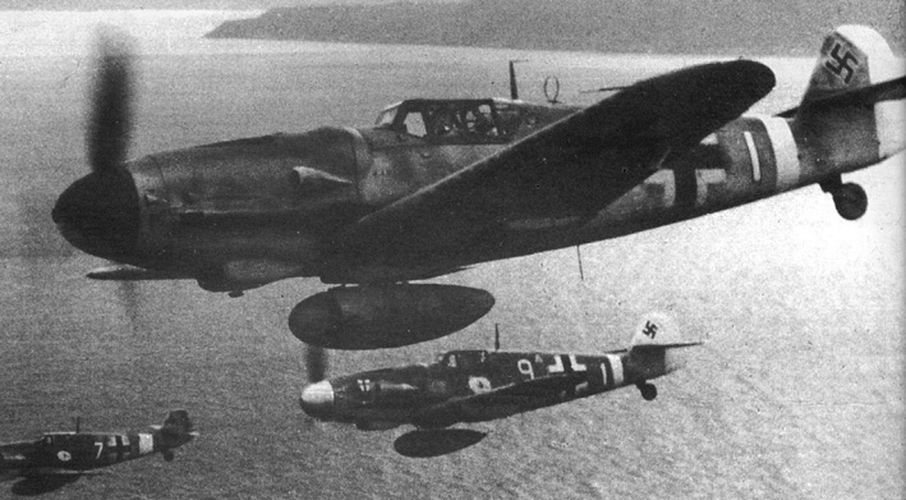 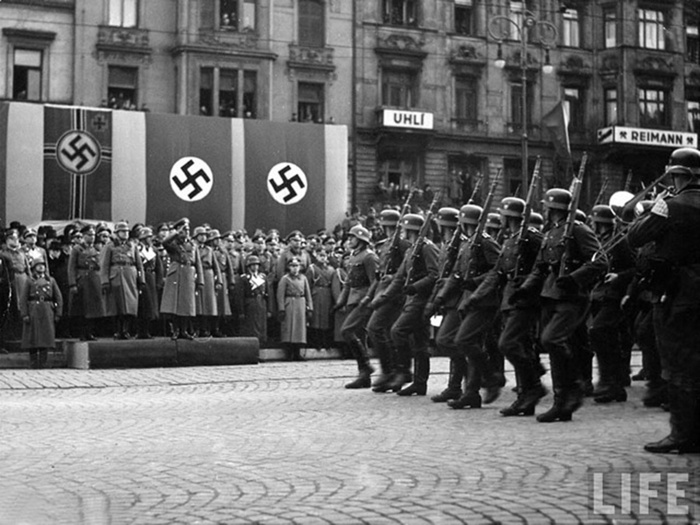 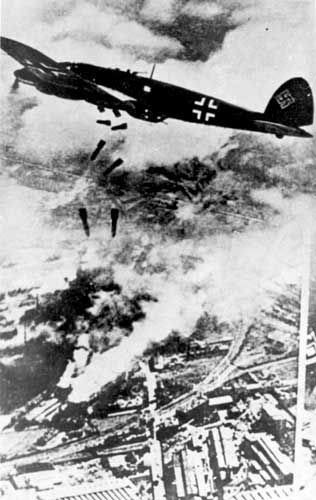 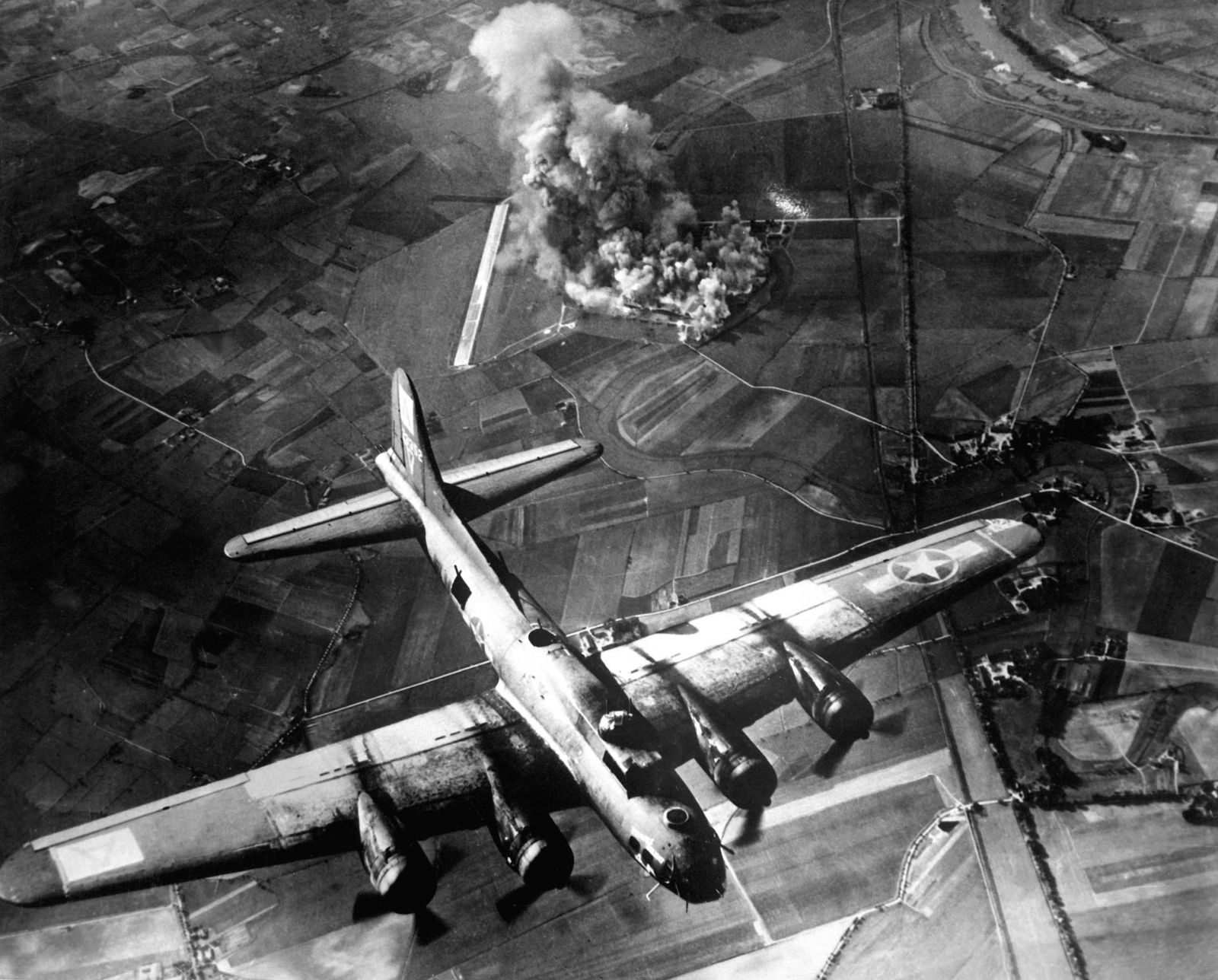 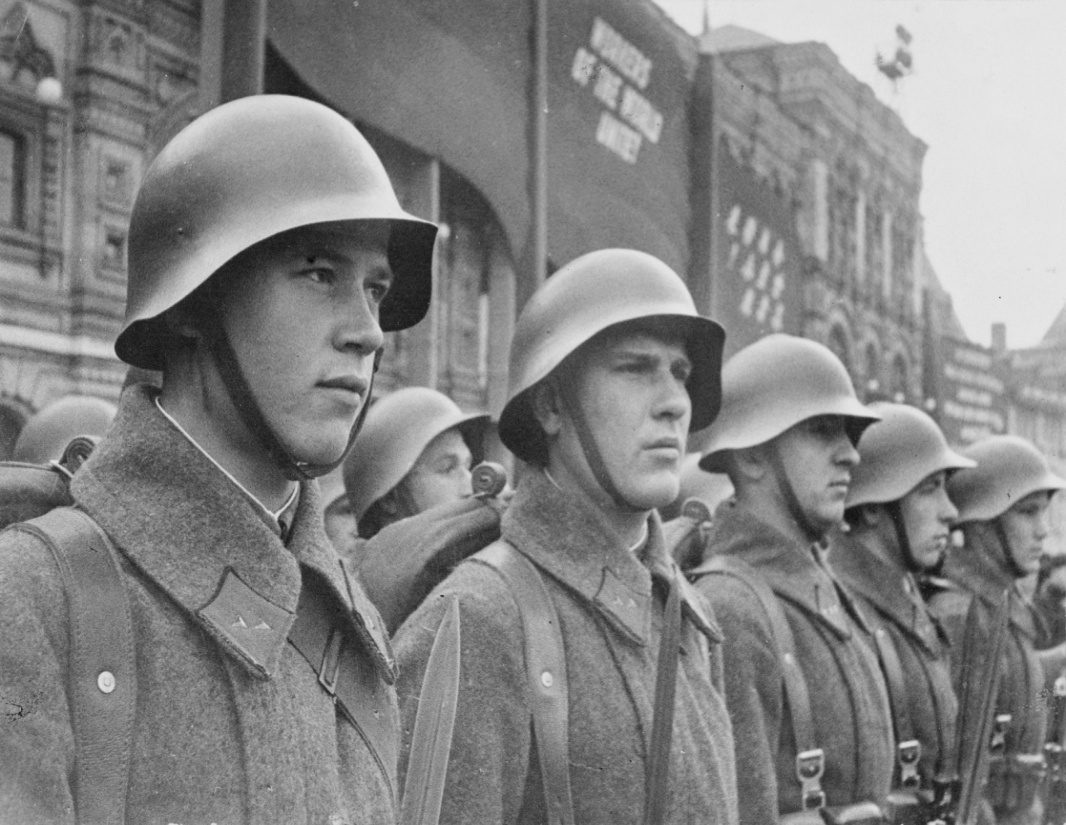 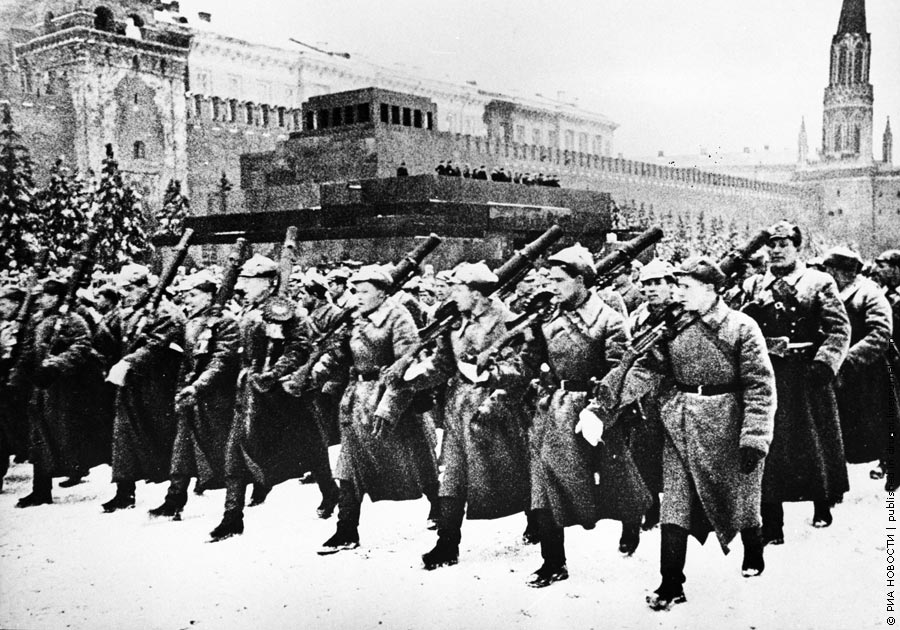 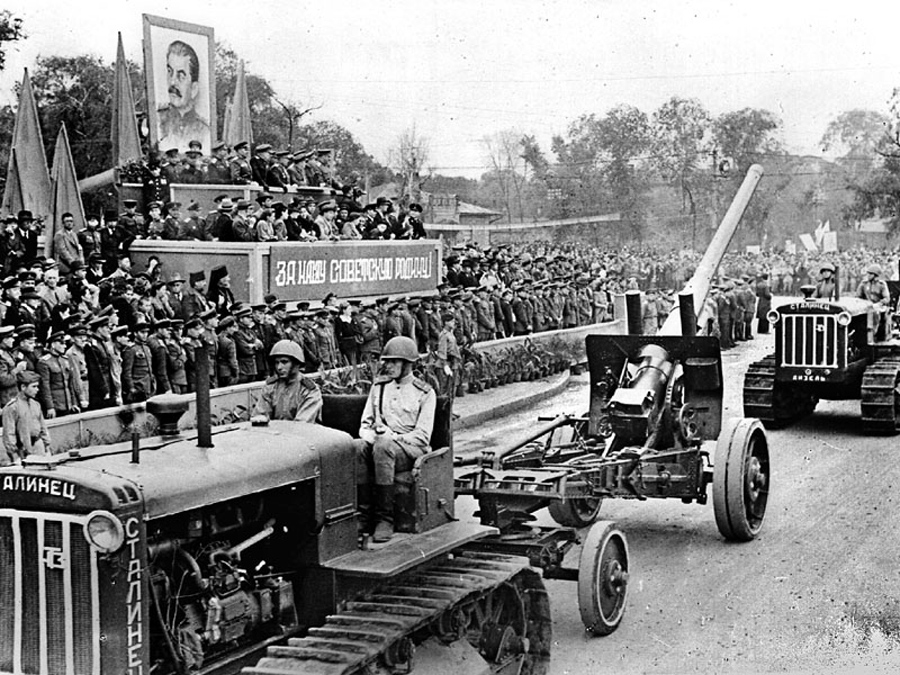 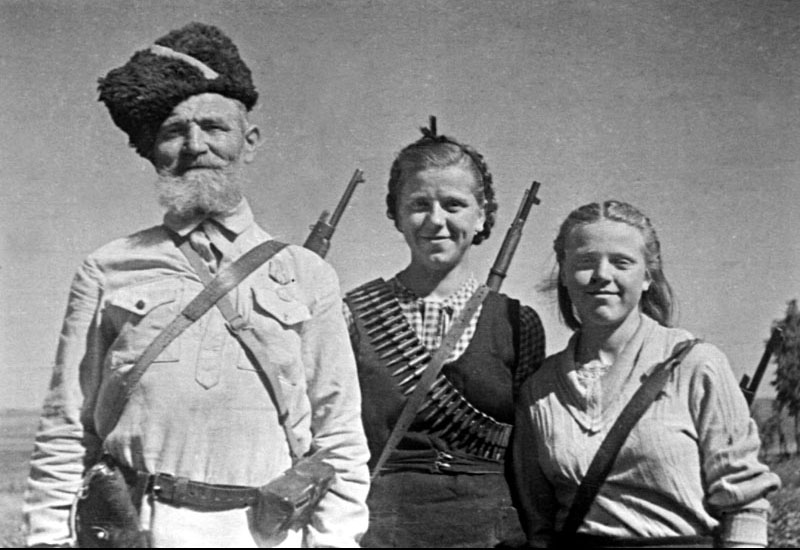 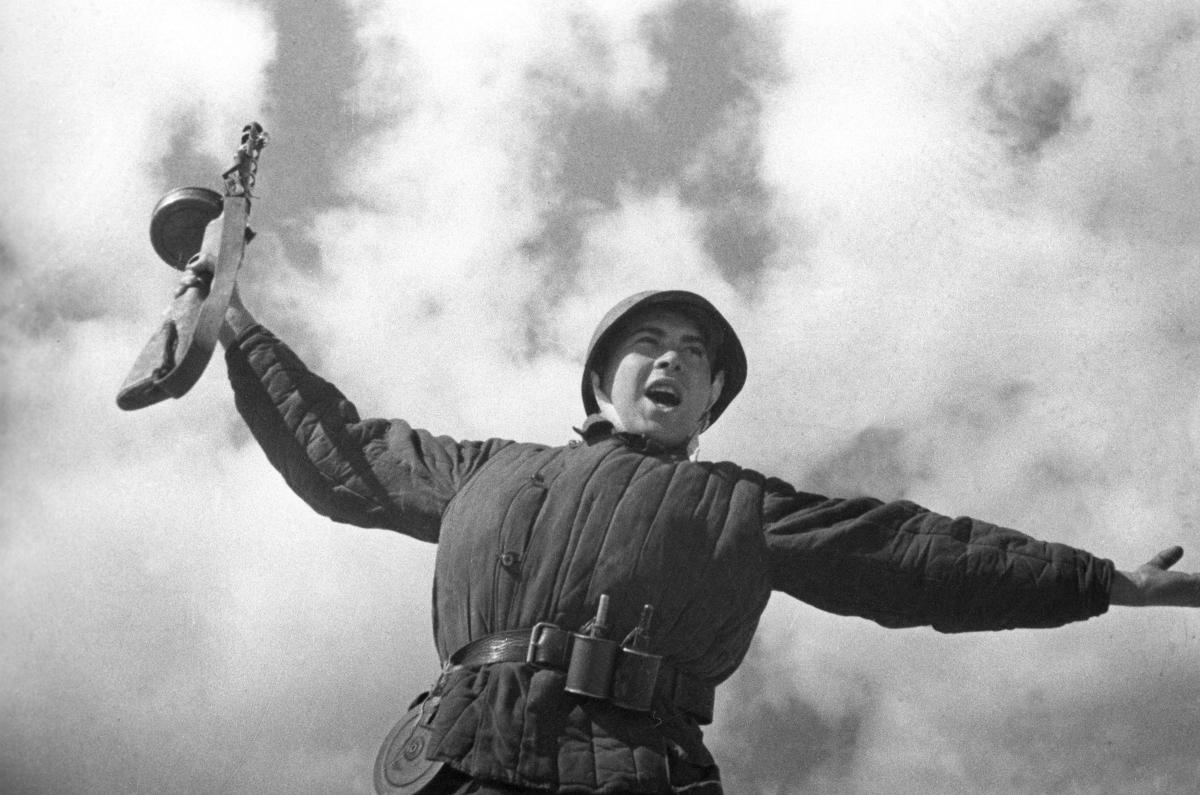 Вставай, страна огромная,
Вставай, на смертный бой!
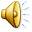 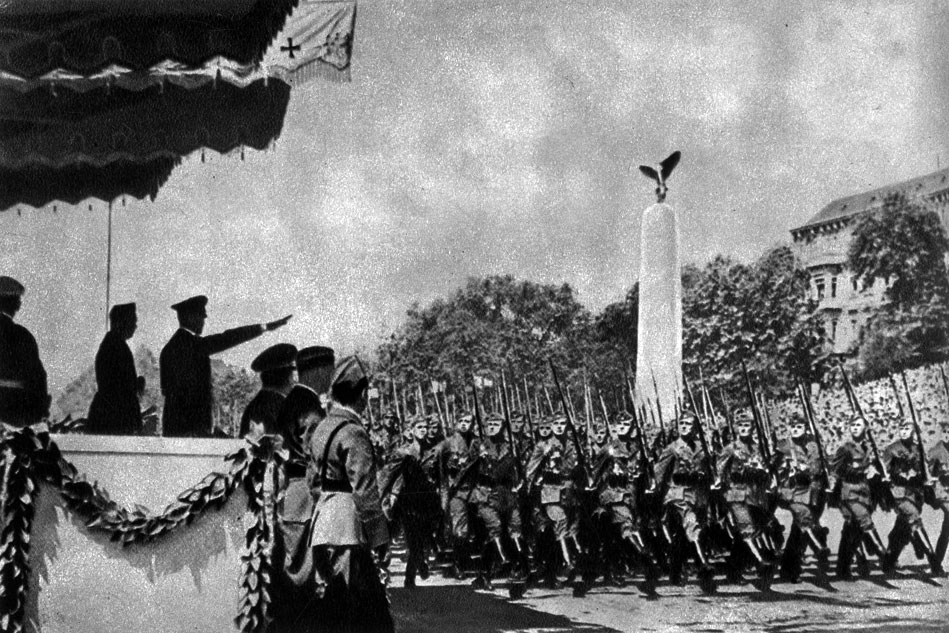 С фашистской силой тёмною,
С проклятою ордой!
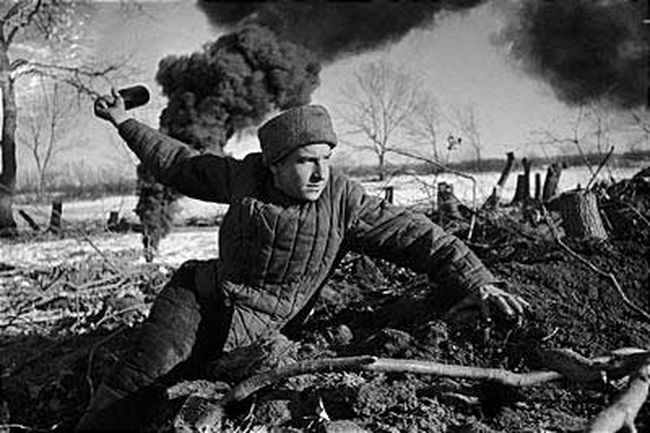 Пусть ярость благородная
Вскипает как волна!
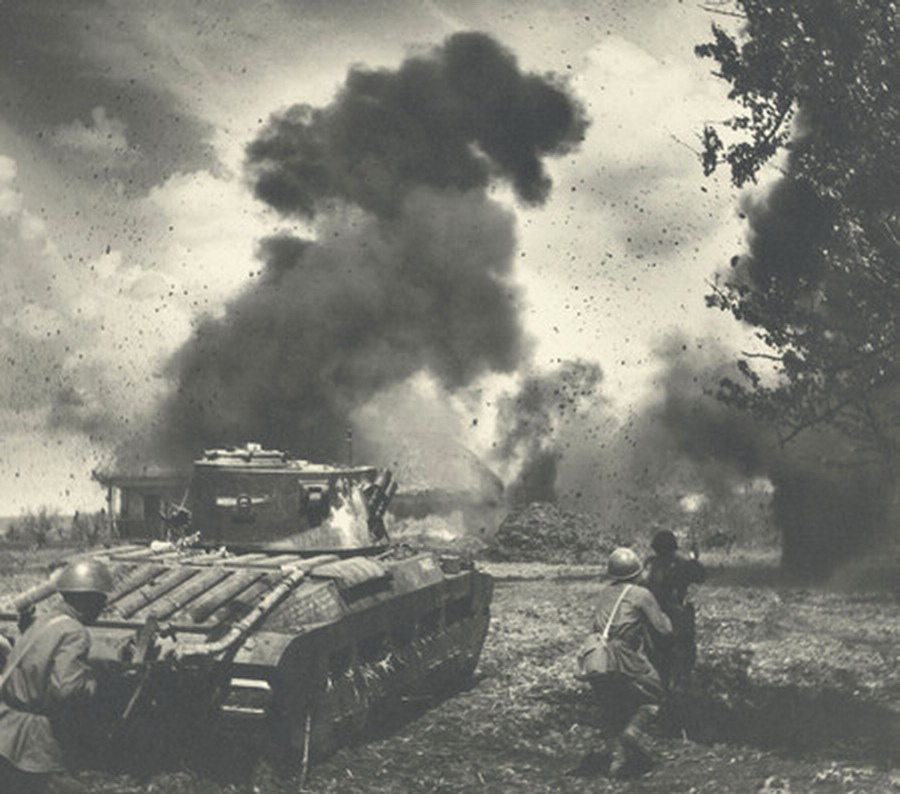 Идёт война народная,
Священная война!
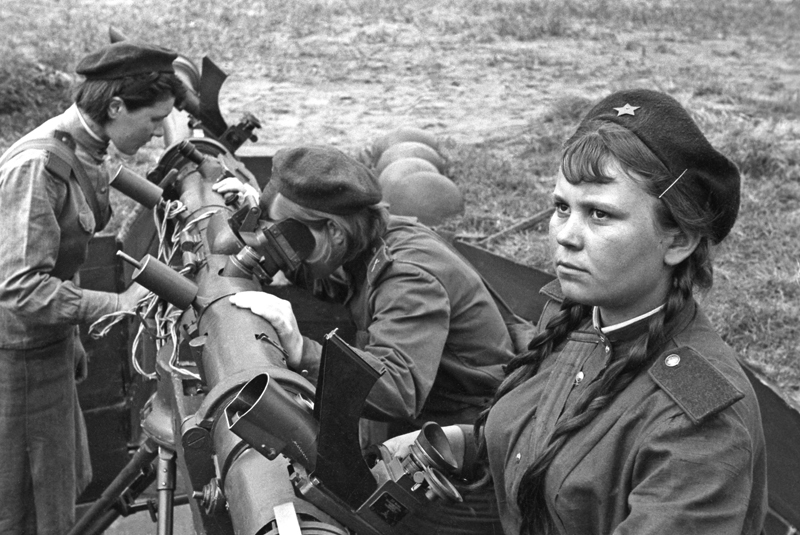 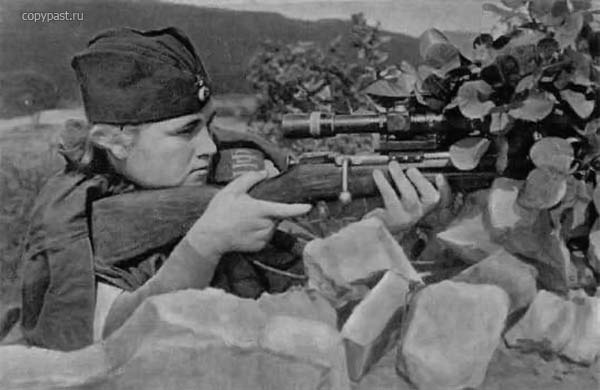 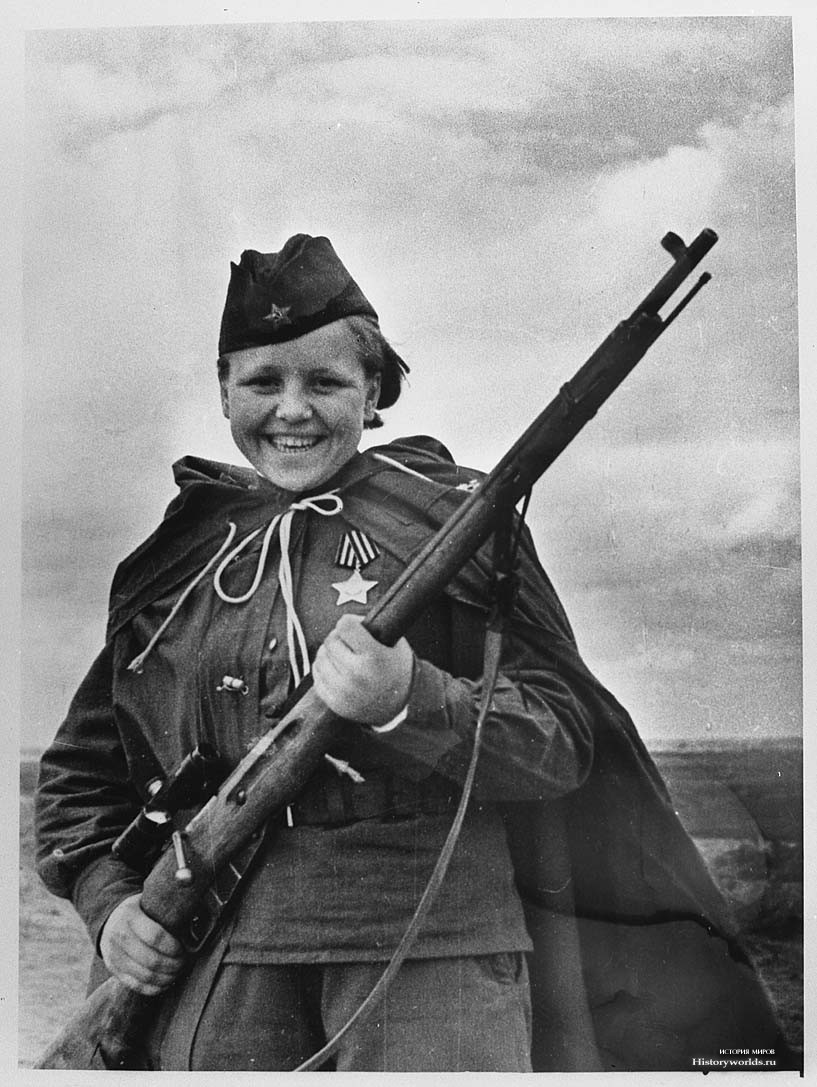 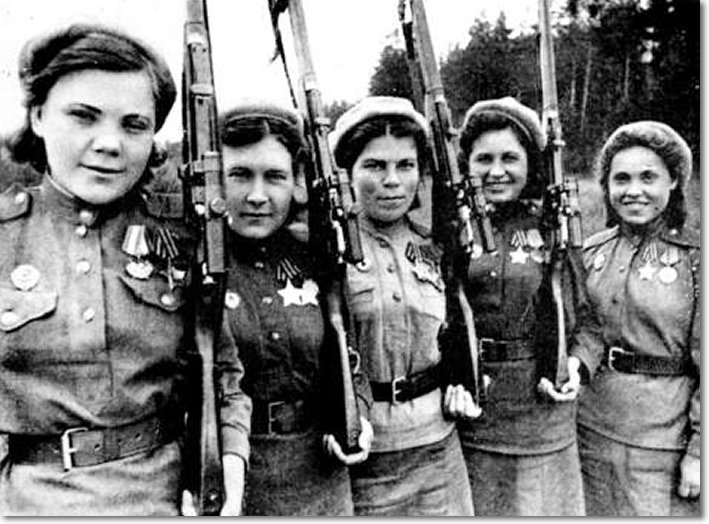 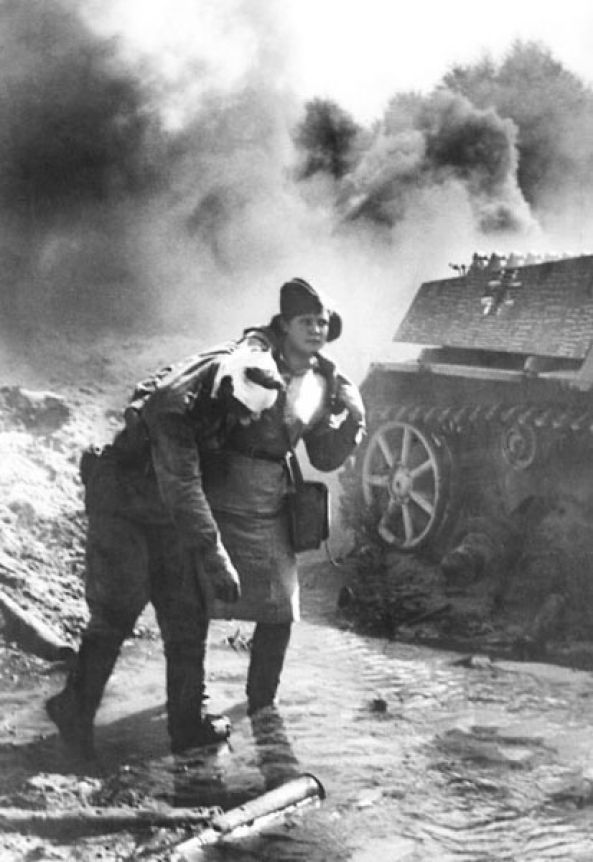 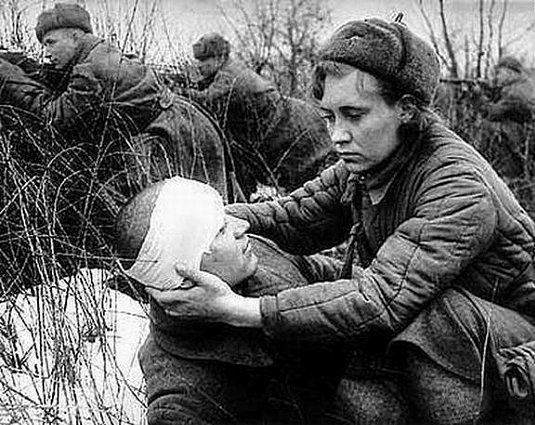 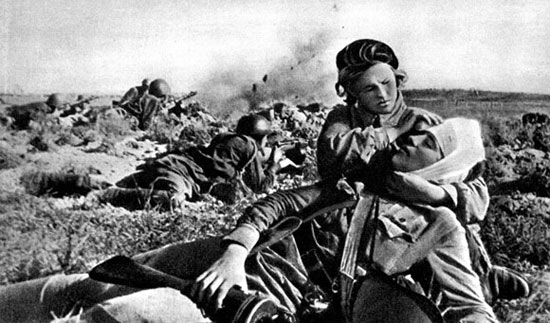 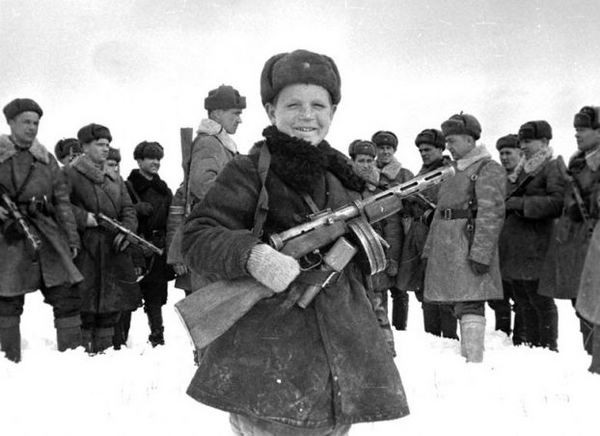 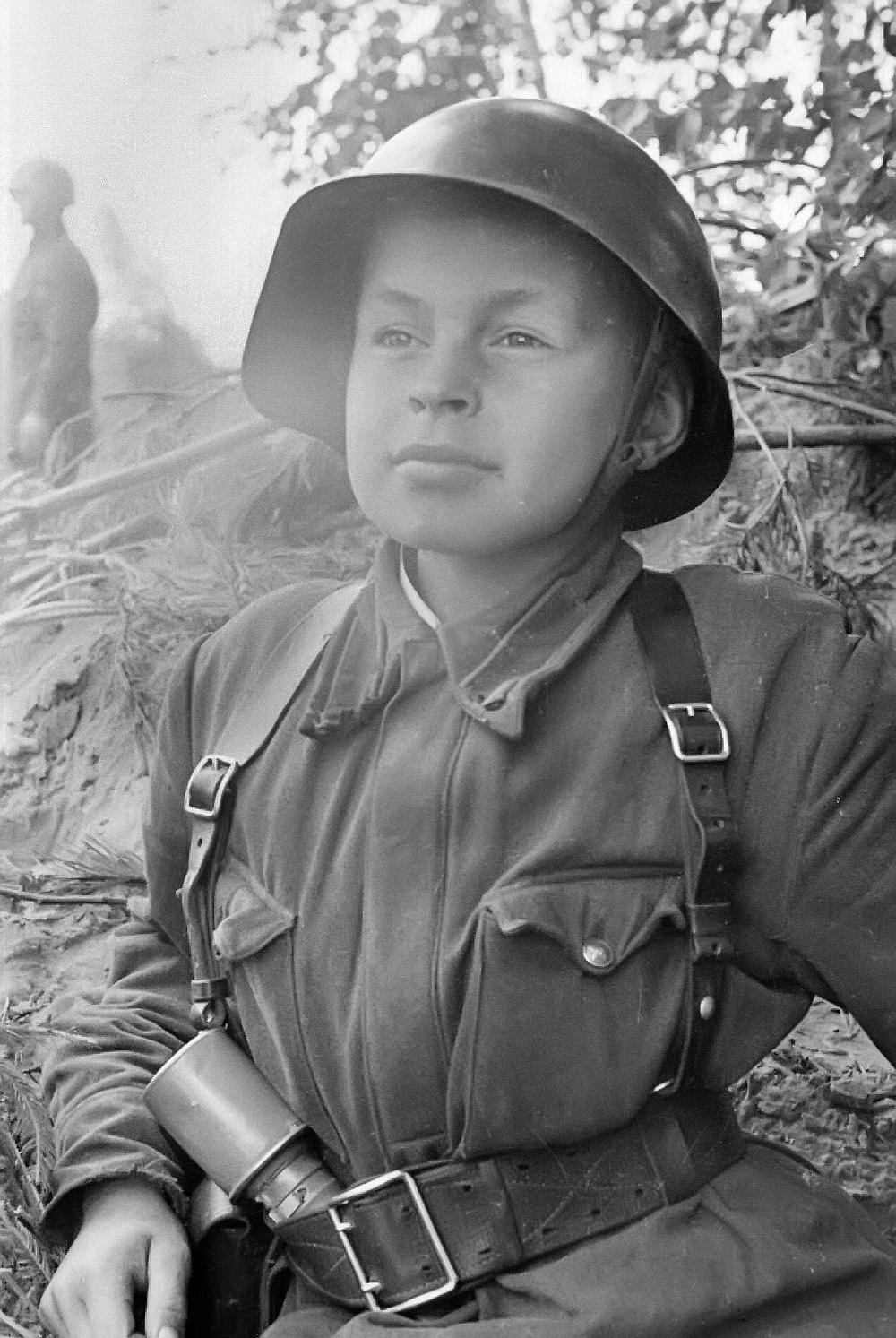 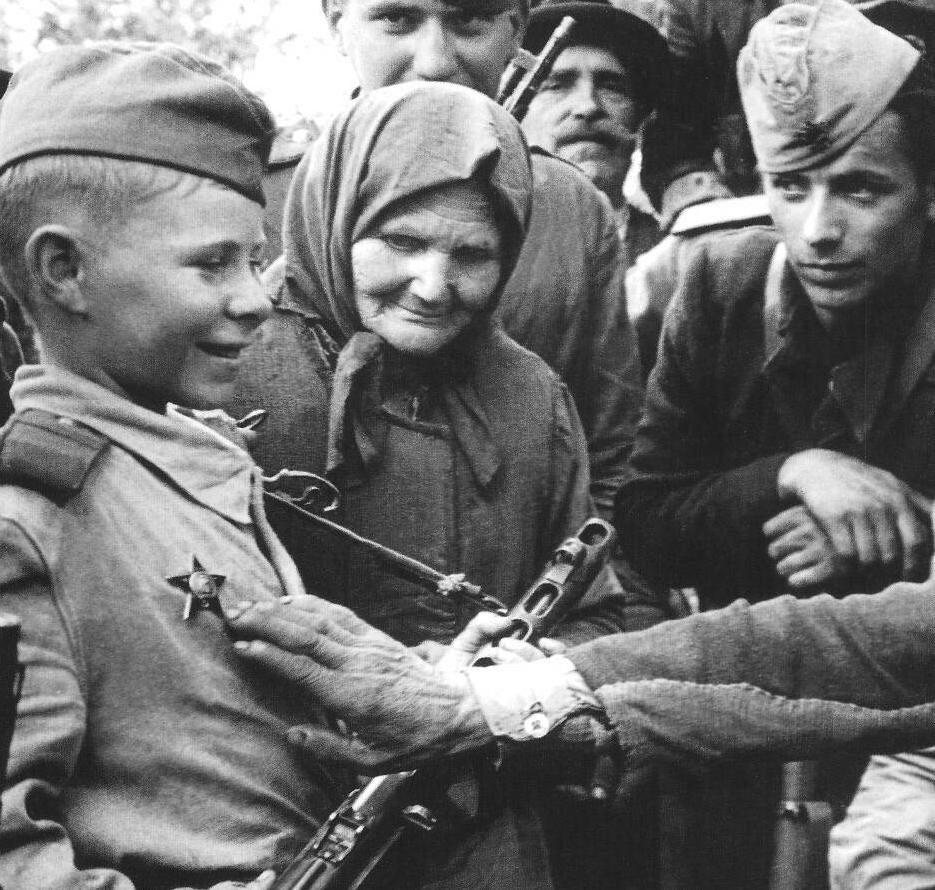 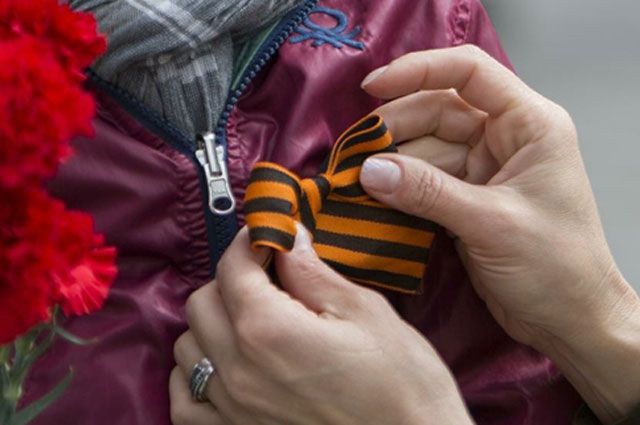 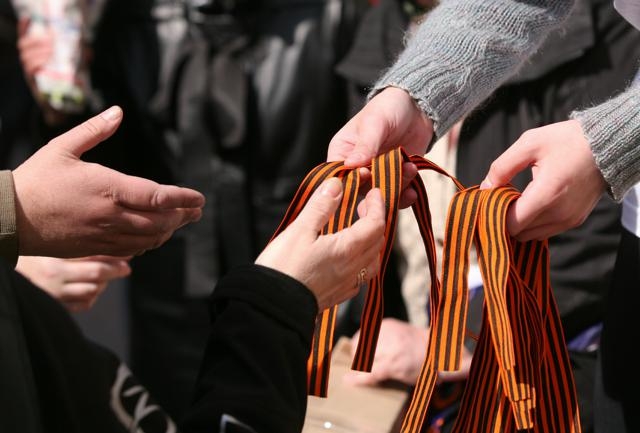 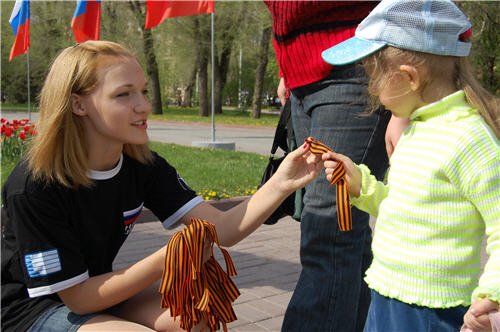 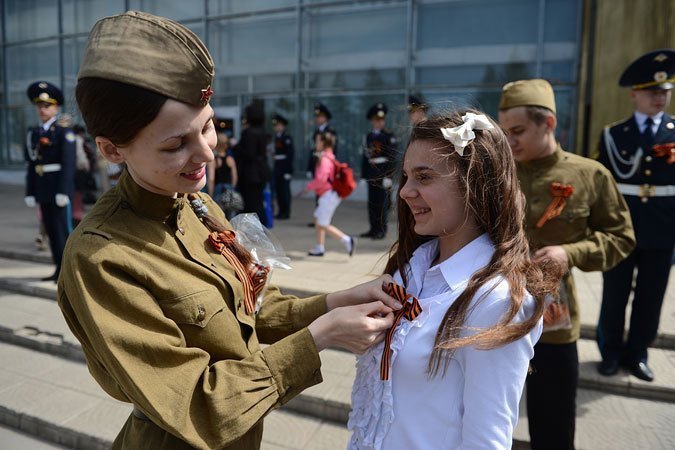 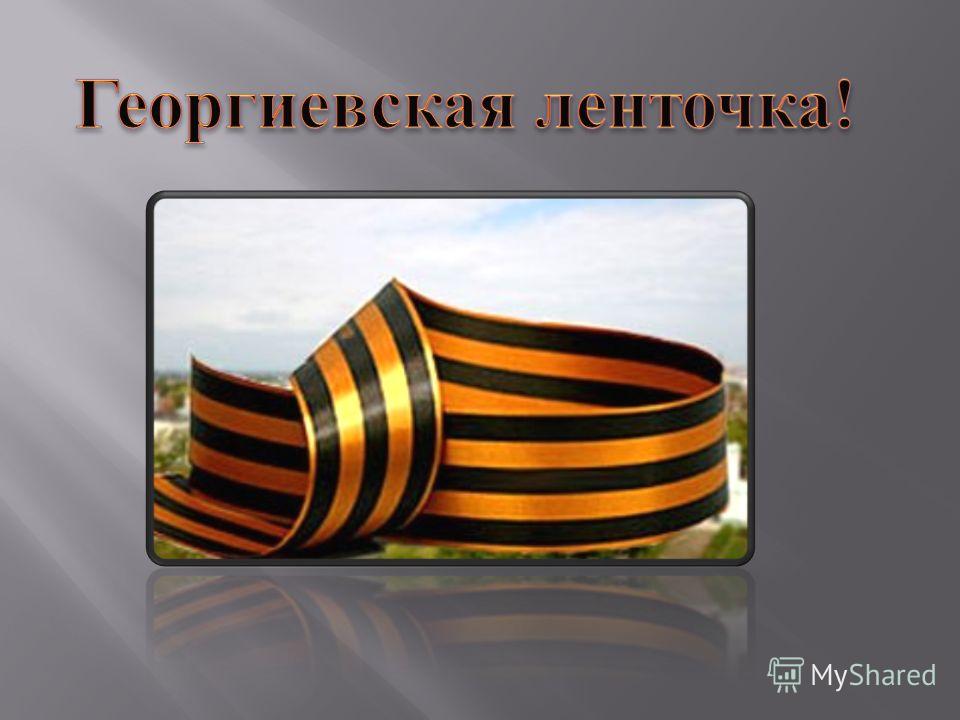 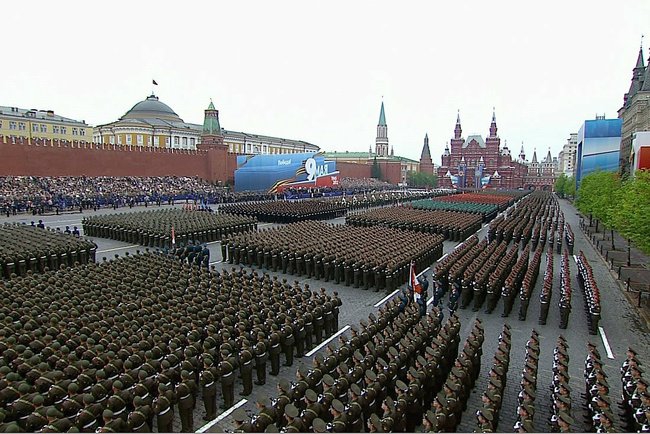 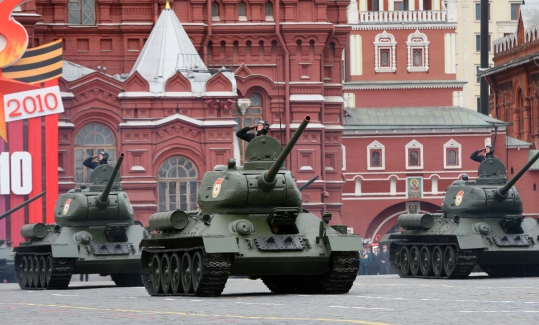 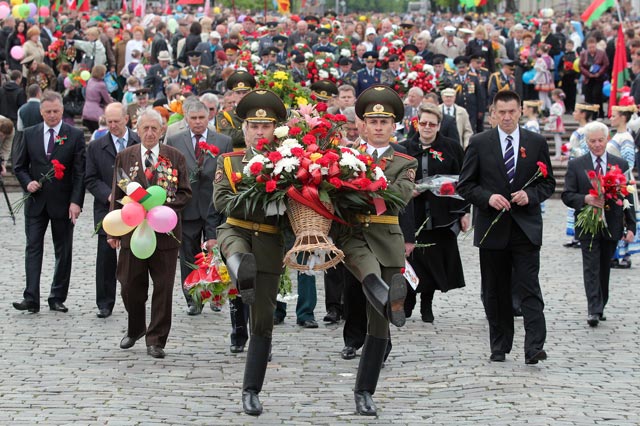 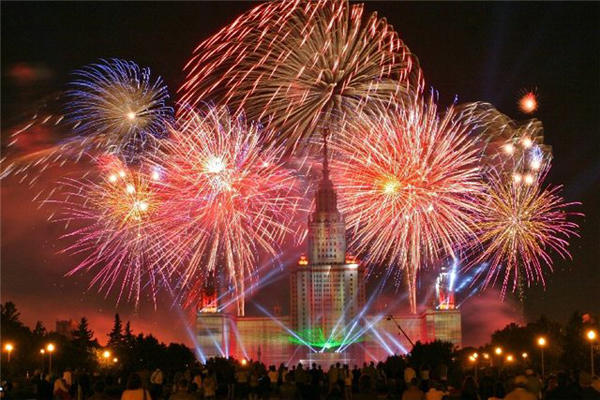 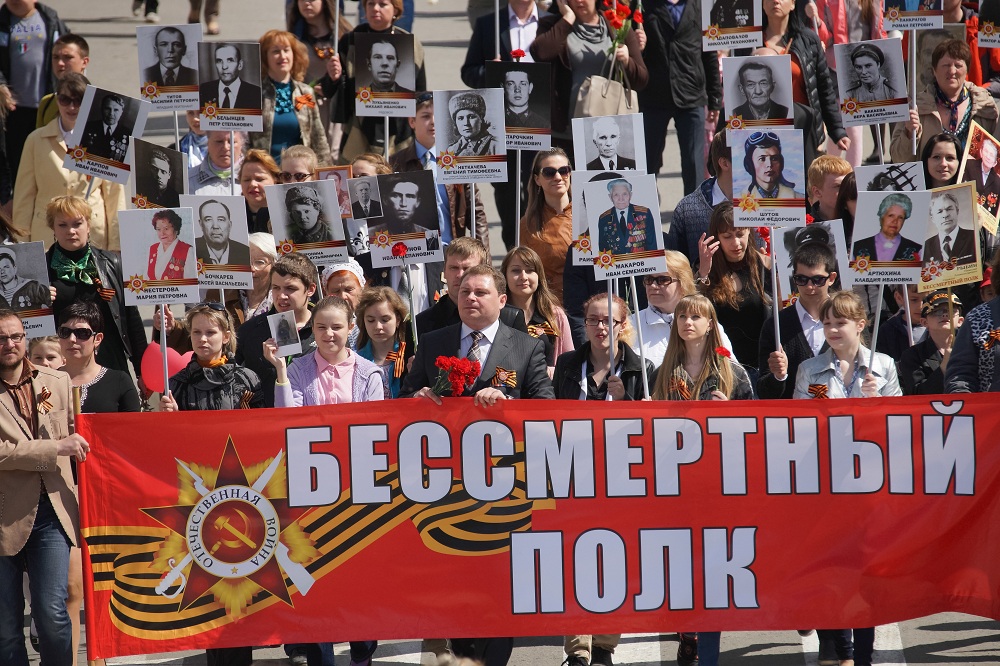 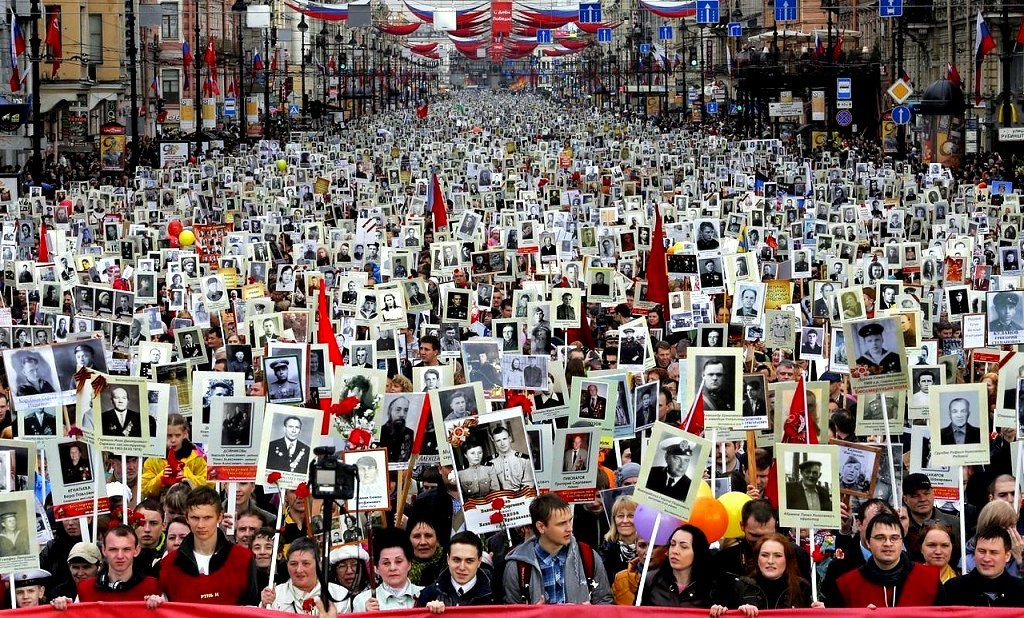 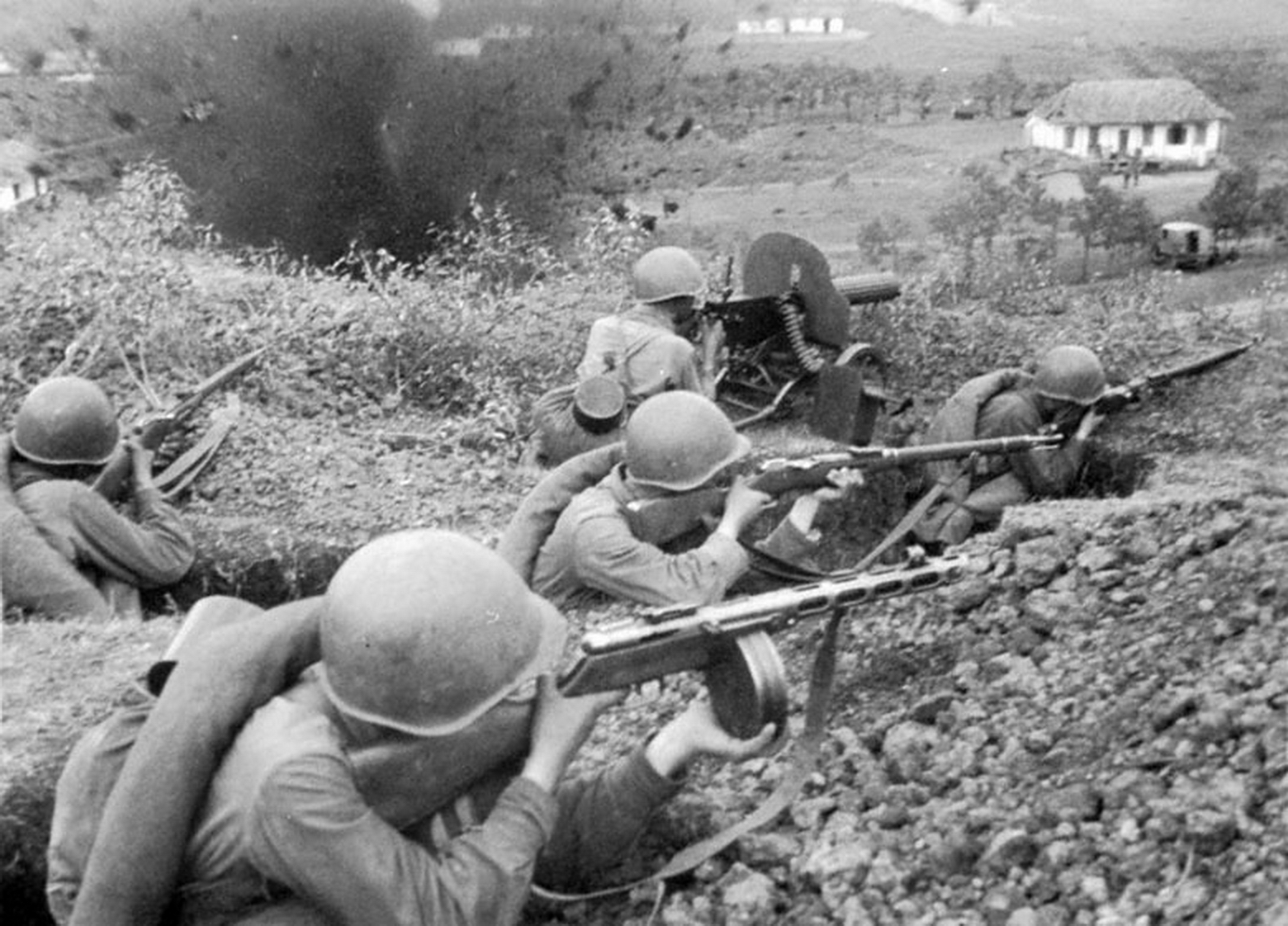 Мы – помним!
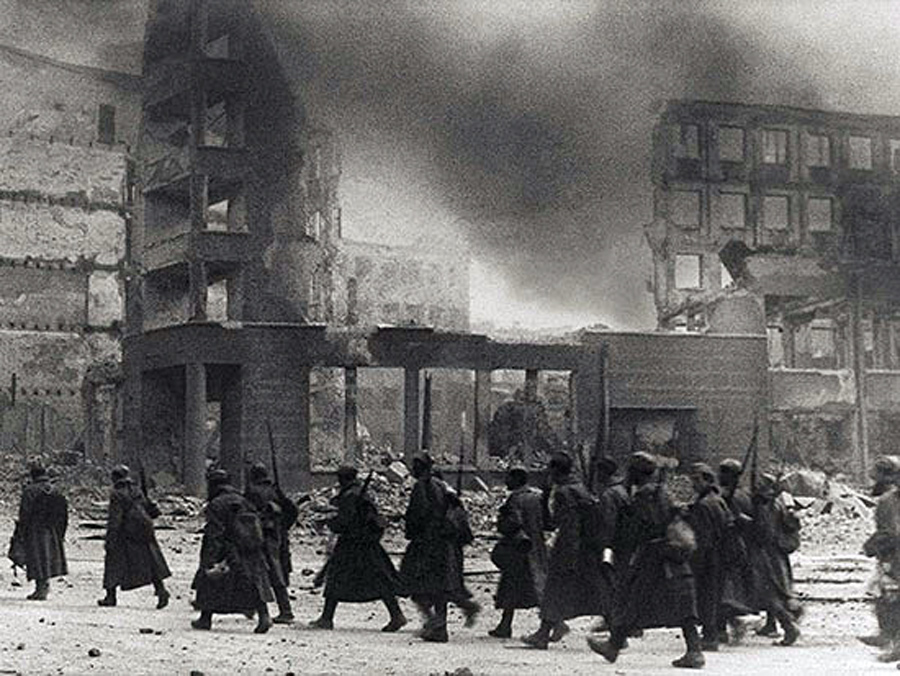 Мы – знаем!
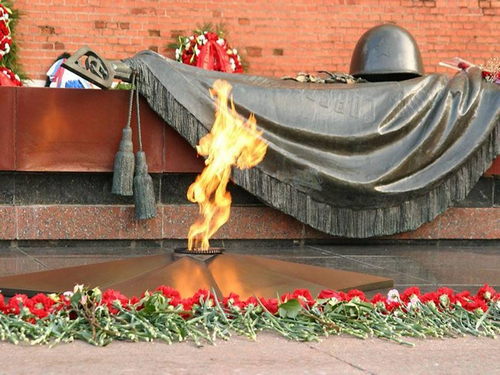 Мы никогда не забудем,
Героев 
прошедшей ВОЙНЫ!
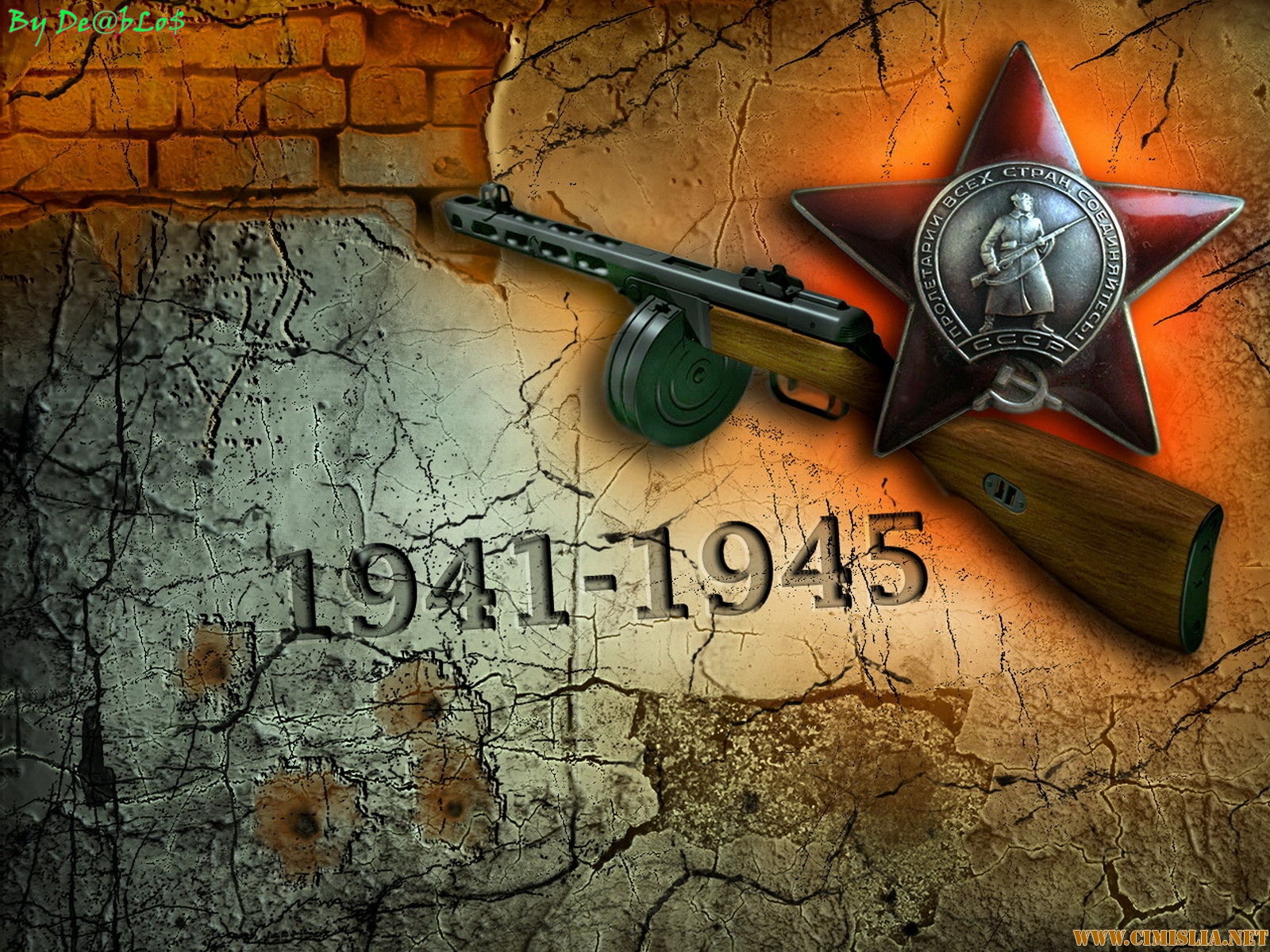 9 Мая
День Победы
.
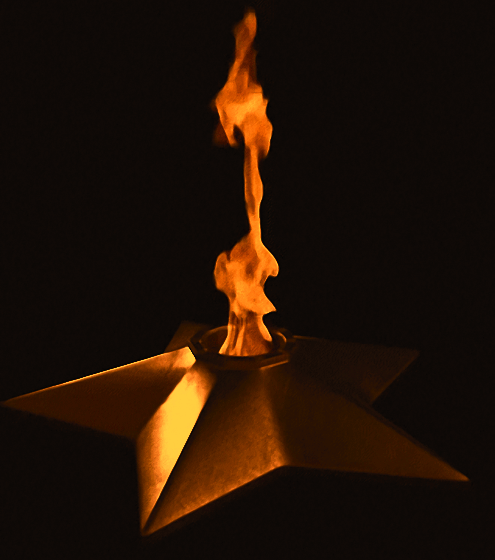 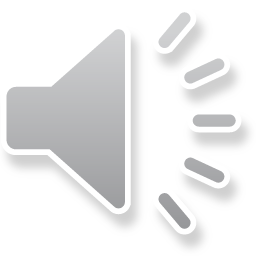 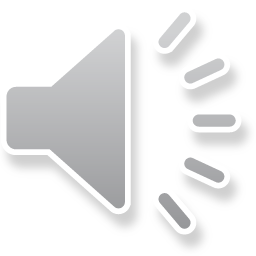 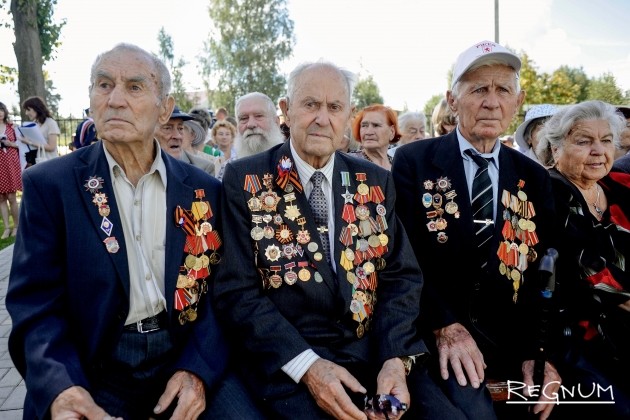 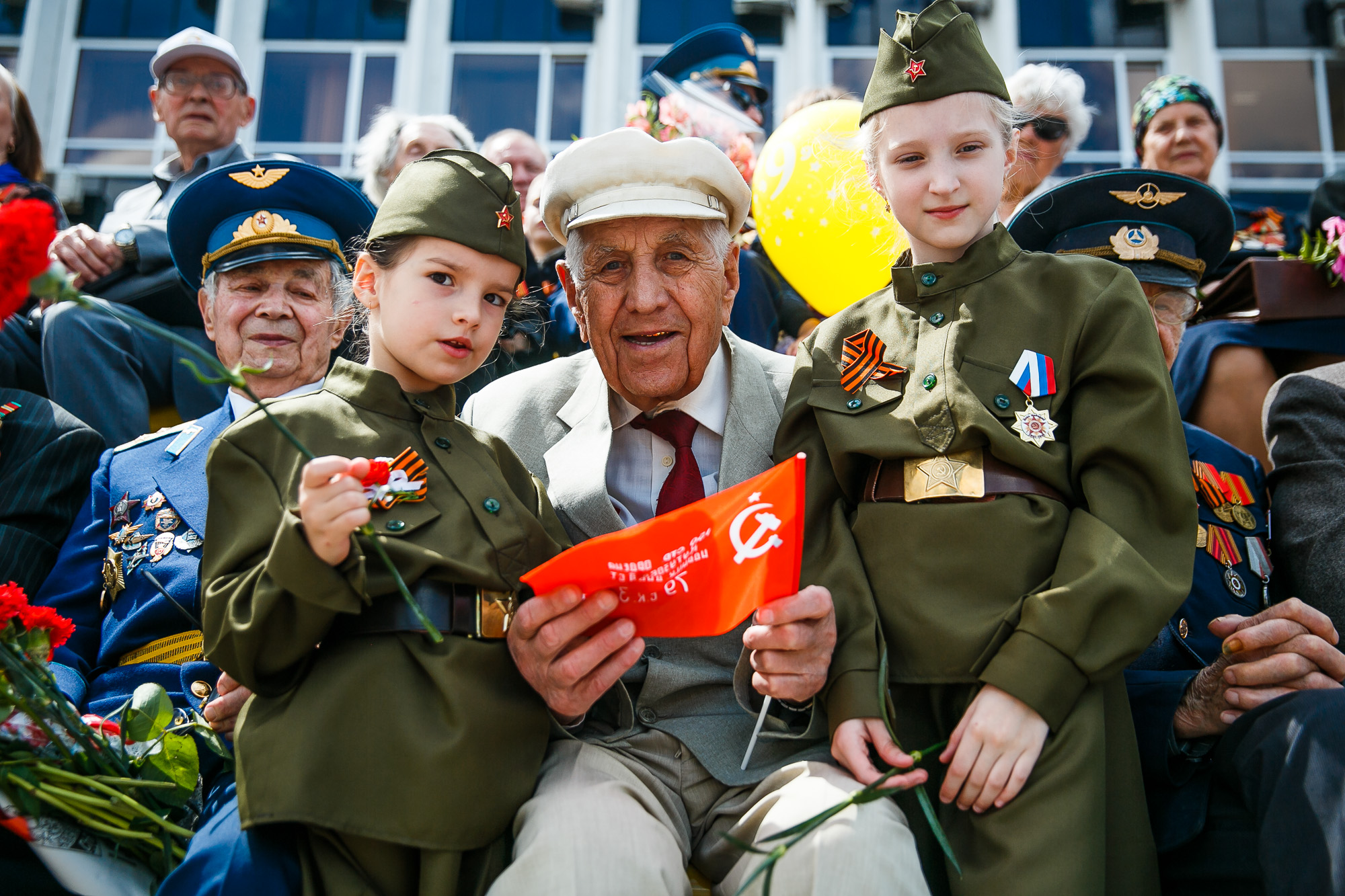 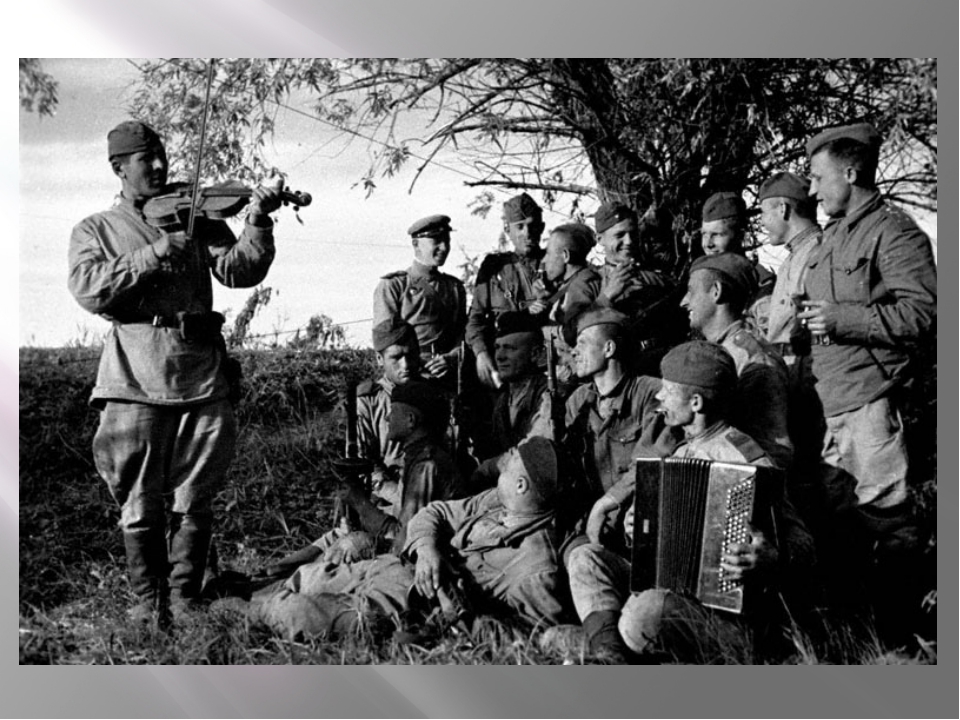 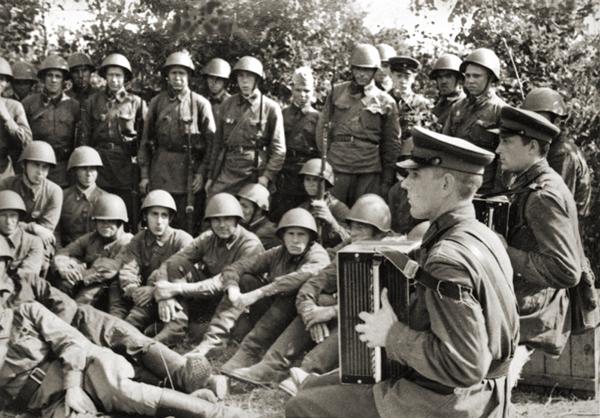 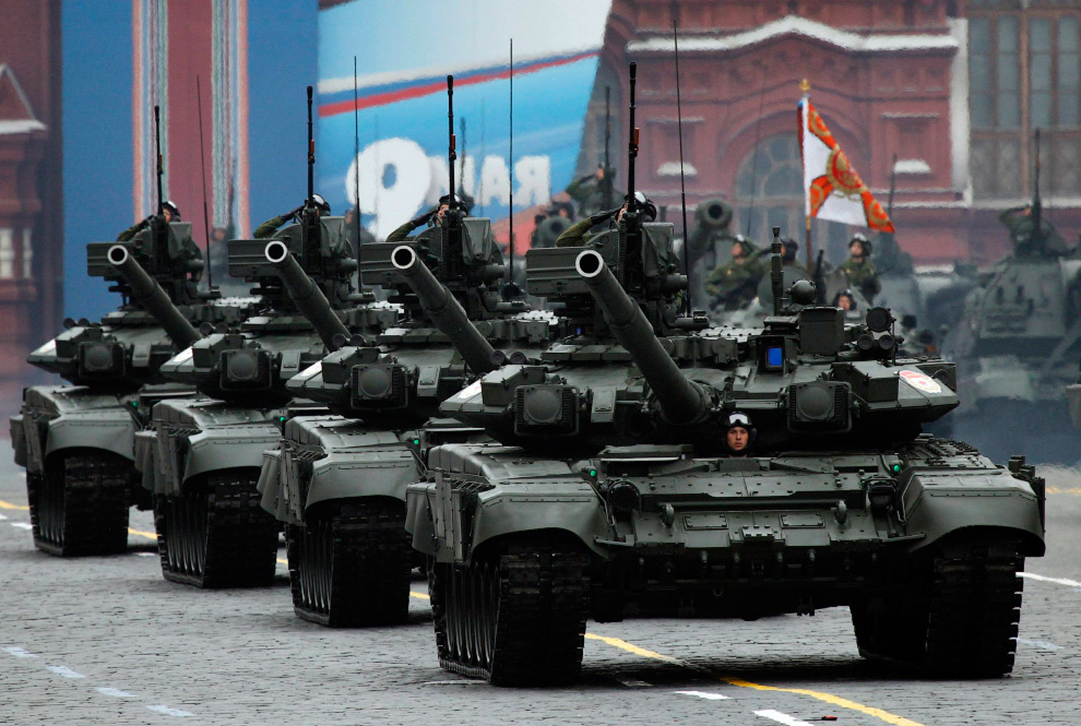 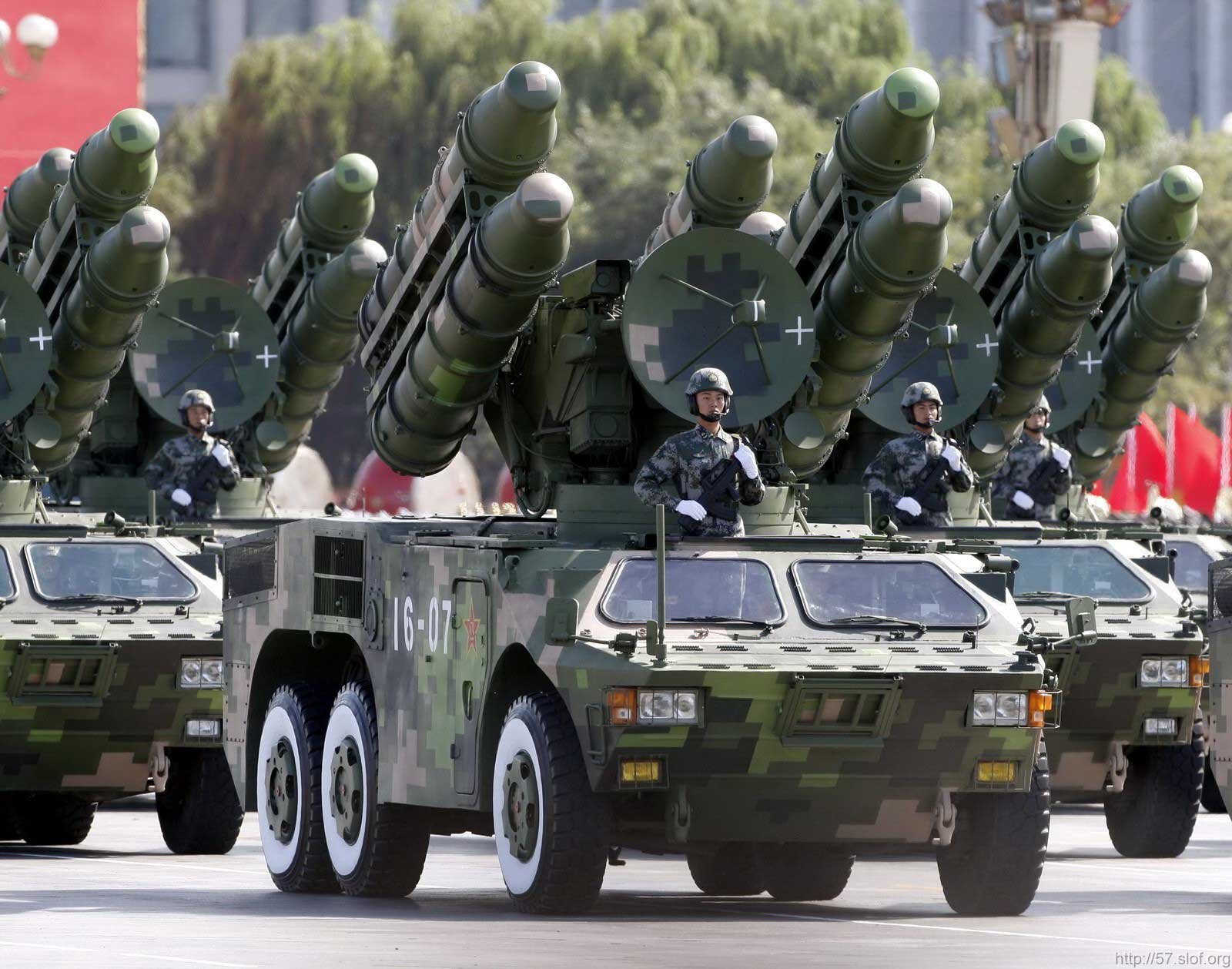 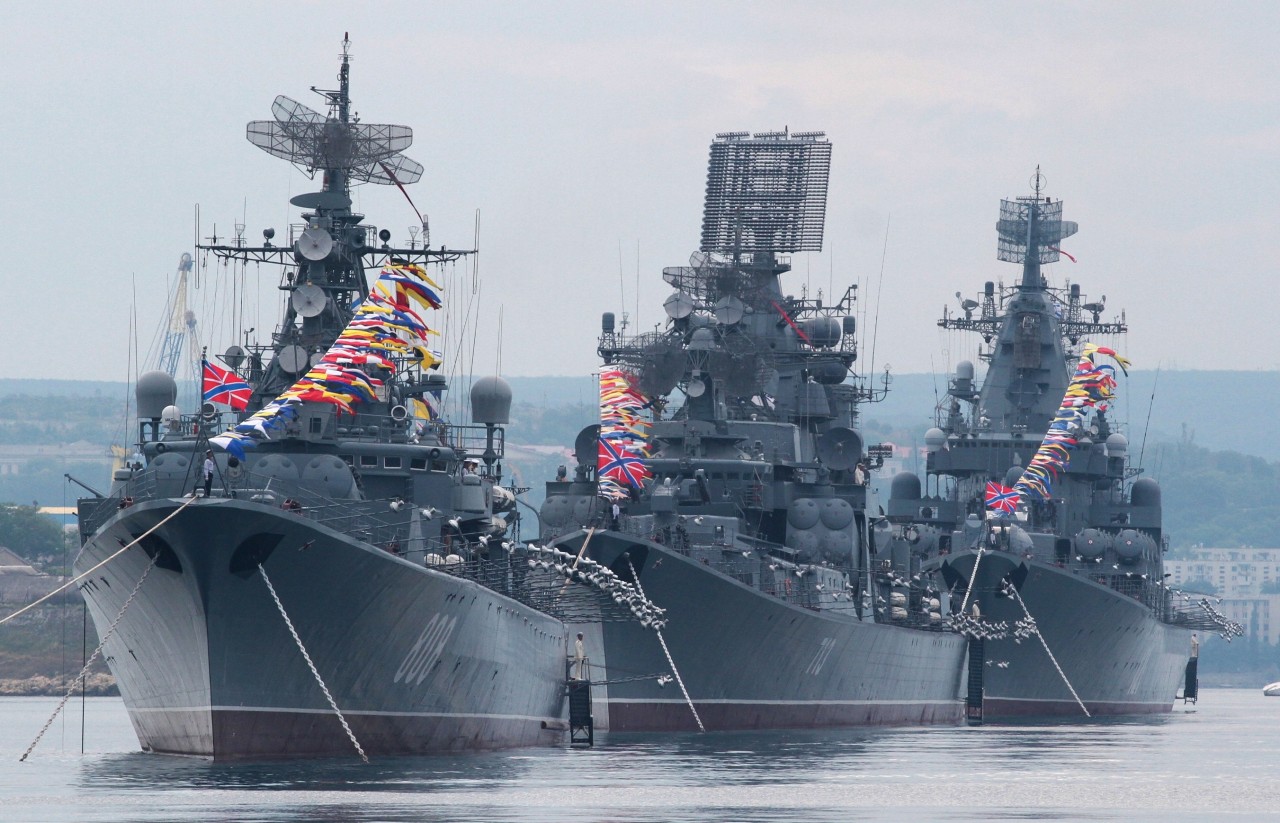 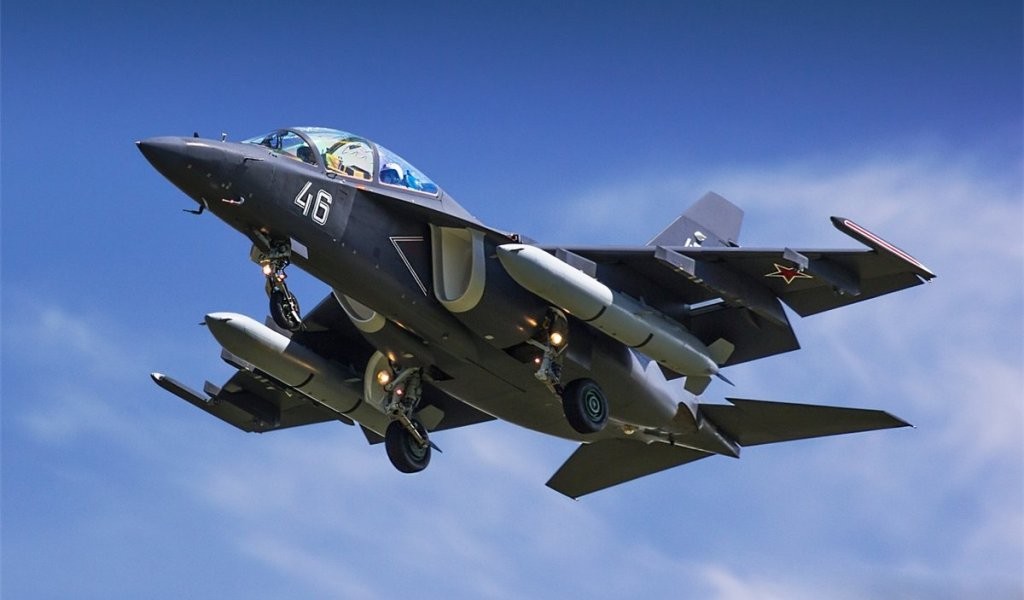 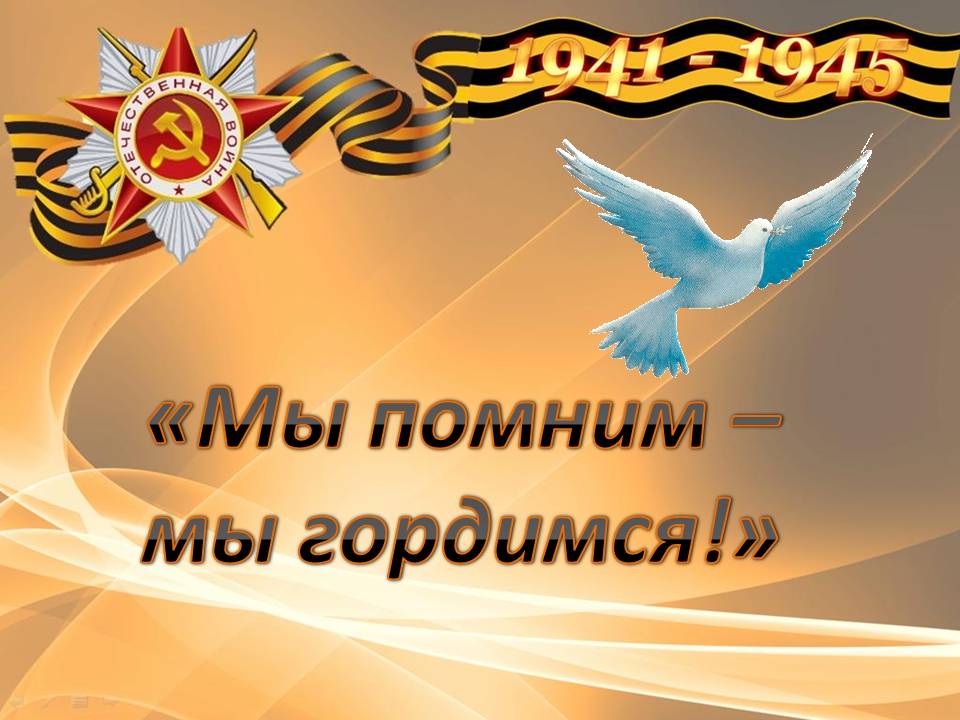 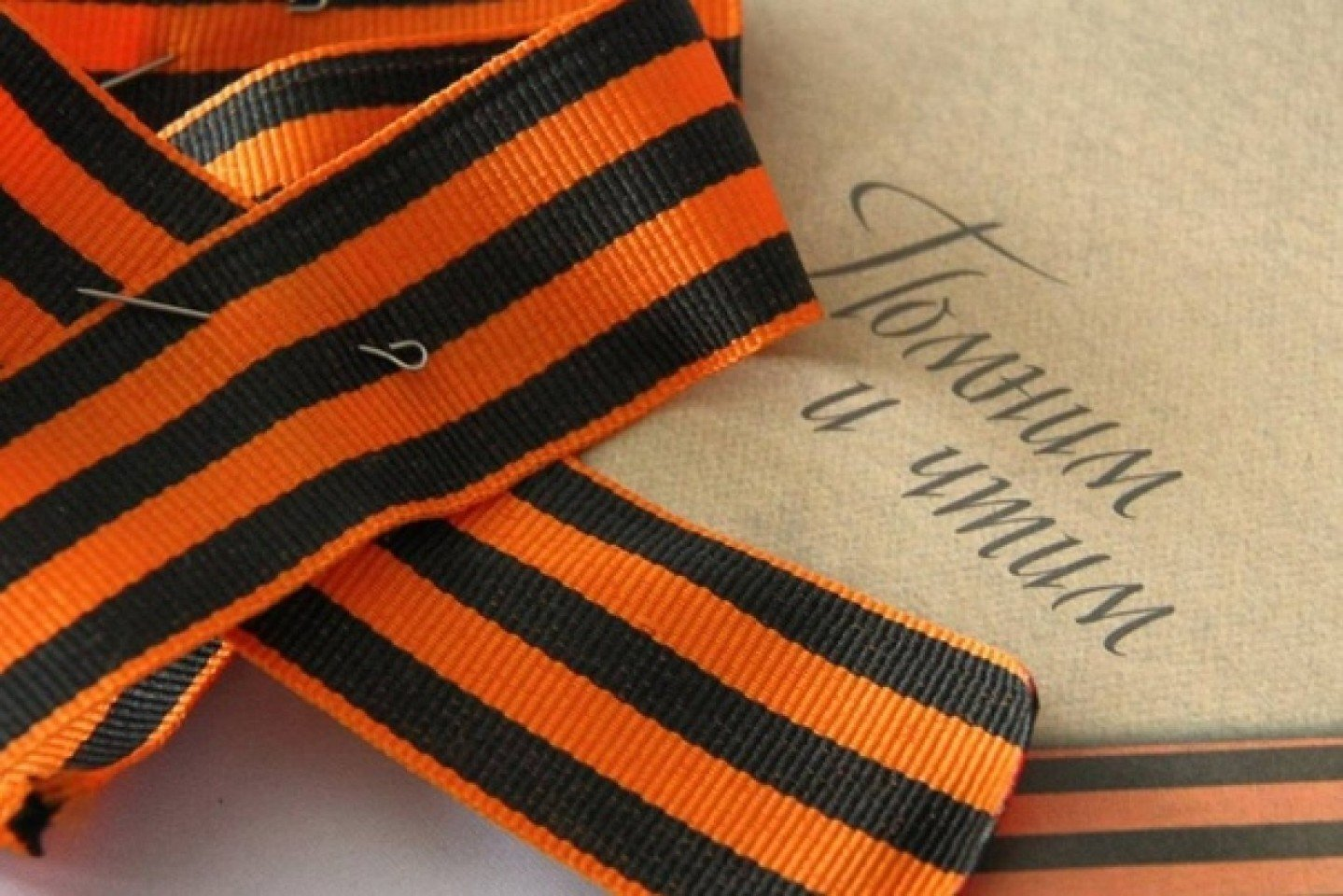 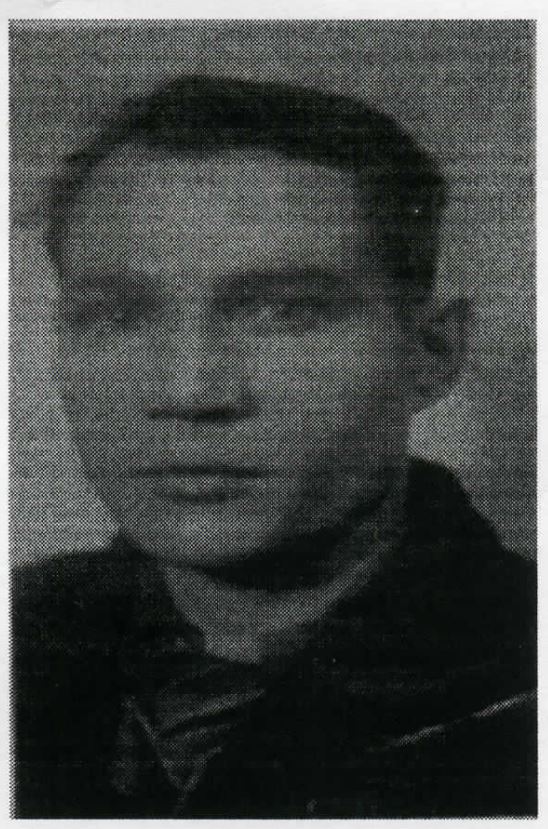 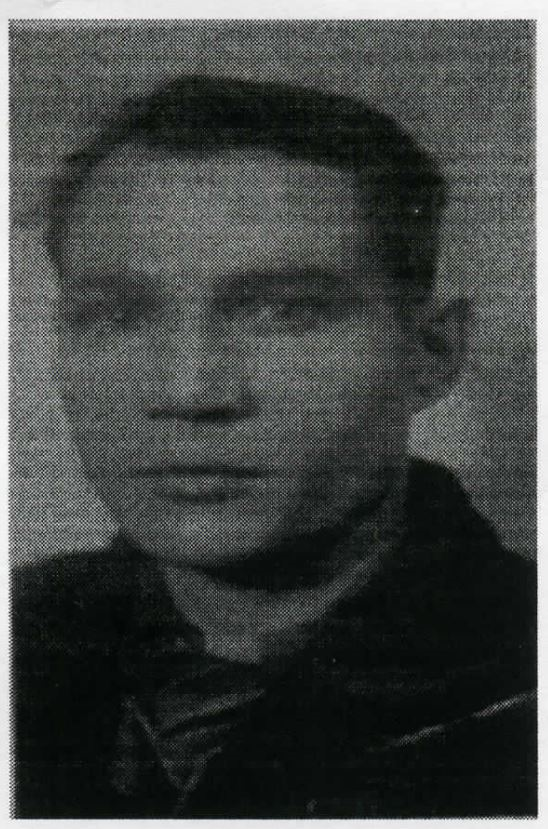 Репин
 Алексей Дмитриевич
26.02.1922 - 17.03.1950
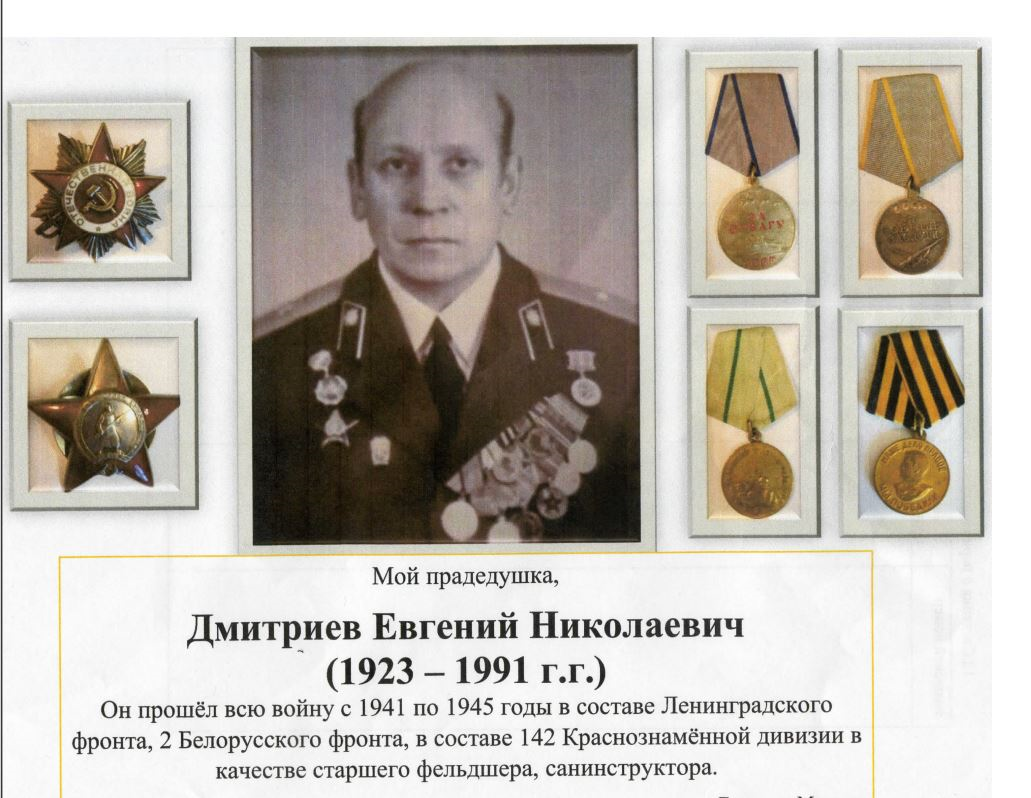 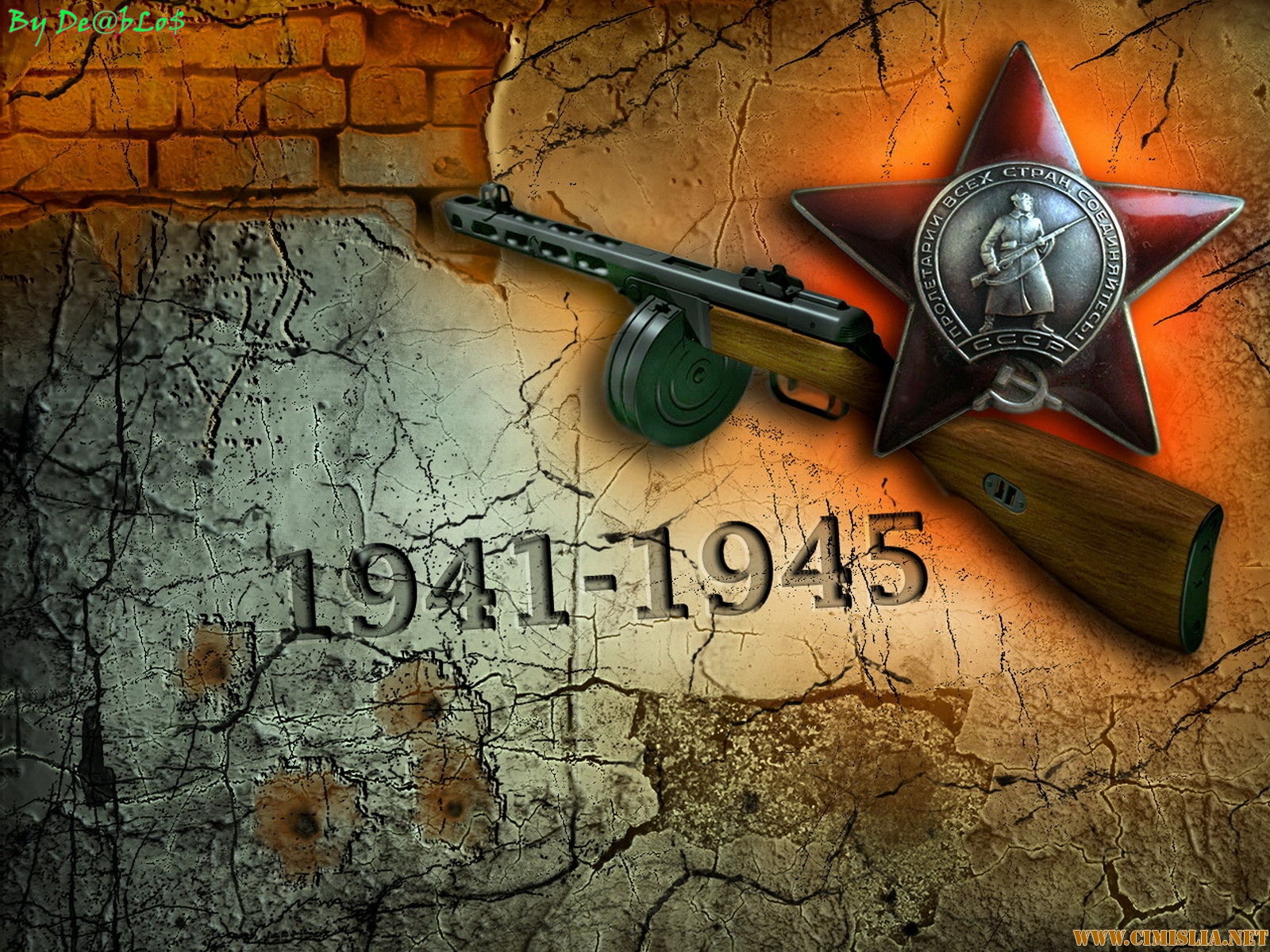 9 Мая
День Победы
.